The Manycore ShiftMicrosoft Makes ParallelComputing Personal
Jan GraySoftware ArchitectParallel Computing PlatformMicrosoft Corporation
The Manycore Paradigm Shift
Microsoft’s Parallel Computing Initiative
Why look to parallel computing now?
What’s coming next for developers
An overview of a new stack of Microsoft technologies for parallel programming
Towards The Next 100×
Since 1975, performance ↑100×/decade
3,000× clock frequency, 300,000× transistors
10-1× voltage, 100× power
Rich instructions, caches, instruction level parallelism (ILP)
Spent it all on compelling experiences
“The free lunch” and upgrade cycles
Can we look forward to another 100×?
Technology Scaling 2008-2016
Power: P = nCV2f + leakage
Scaling: 45→32→22→16→11 nm
↑↑n:  24 = 16× transistors
↓C/transistor;   ↓V:  1.0→0.7 volts; 0.72 ≈ ½ 
Power wall:  P2016 ≤ P2008:  can’t crank up f!
Complexity wall:  ILP diminishing returns
Memory wall:  slow latency improvement
Meager single thread performance scaling= no 100× and no return of the free lunch
Towards Manycore Processors
Moore’s Law gives us billions of transistors
100× throughput in same power?
Return to simpler cores (lots of them)?
↓ILP ↓out-of-order ↓speculation ↓perf/core→ same answers in ↓power ↓area ↓complexity
Wide vector SIMD + scalable memory systems= TFLOPS and TB/s
Amdahl’s Law, other system bottlenecks
Manycore ::= modular heterogeneous multiprocessor system-on-a-chip
D
D
D
D
D
D
D
D
SP
SP
SP
SP
Primary
Processor
C
C
C
C
C
C
C
C
SP
SP
SP
SP
C
C
C
C
C
C
C
C
SP
SP
SP
SP
C
C
C
C
C
C
C
C
SP
SP
SP
SP
IO
N
N
N
N
N
N
IO
Primary Processor
Parallel Computing Initiative
Microsoft’s Parallel Computing Initiative encompasses the vision, strategy, and innovative technologies for delivering  transformative, natural, and immersive personal computing experiences, harnessing the compute power of manycore architectures
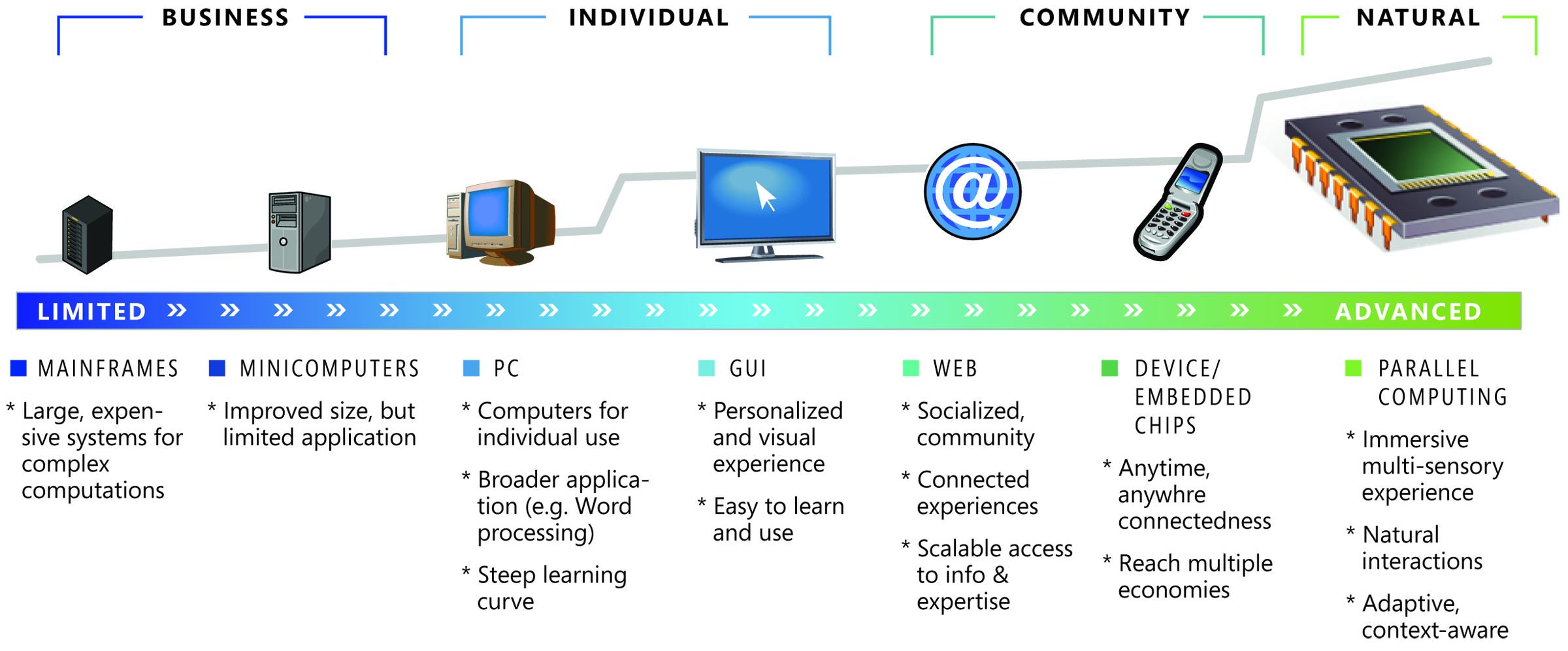 Opportunities for the Future
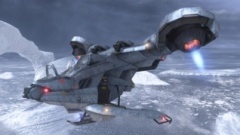 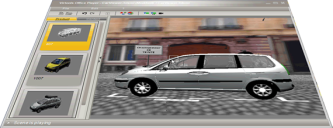 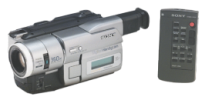 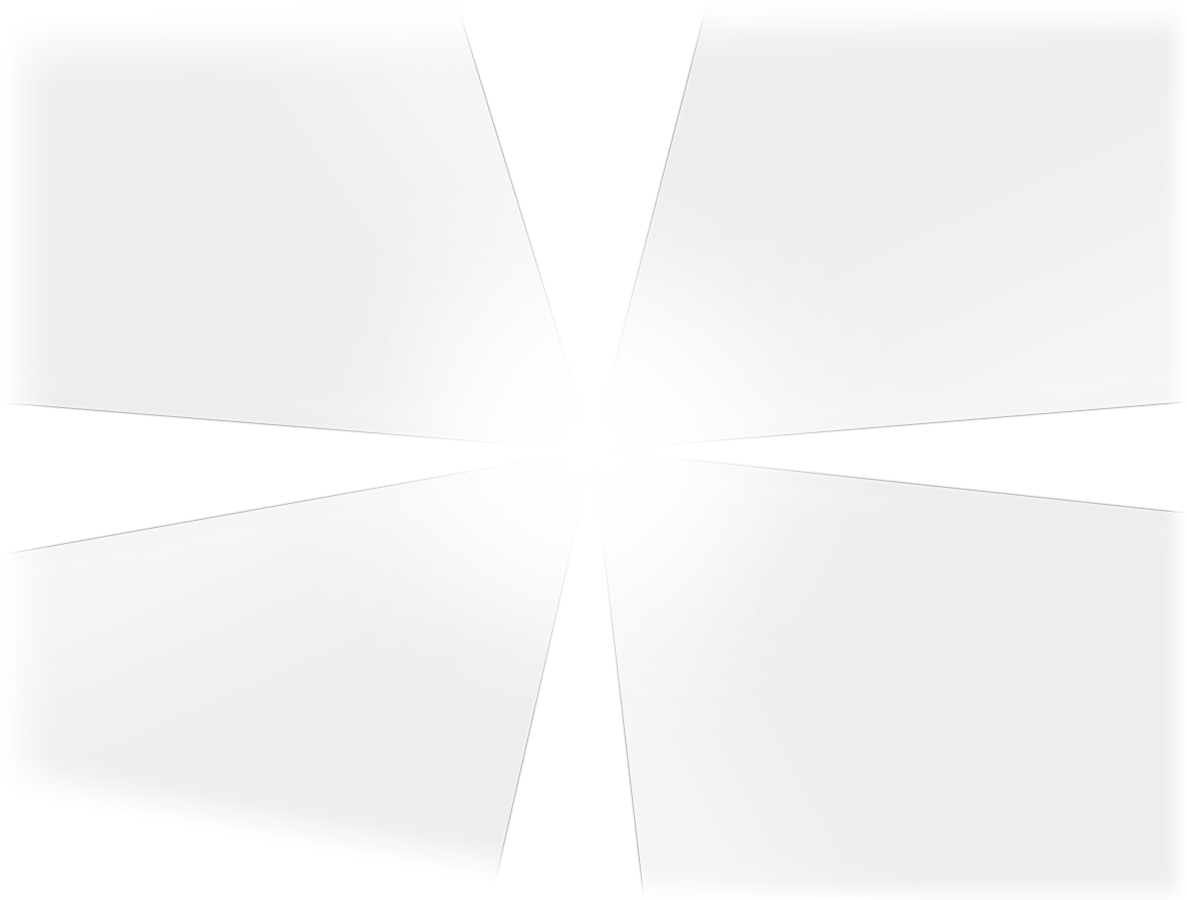 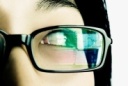 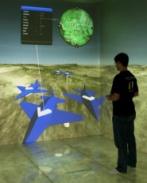 Immersive Experience
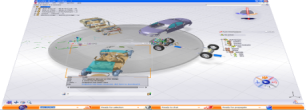 Improved Productivity
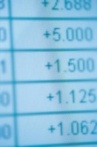 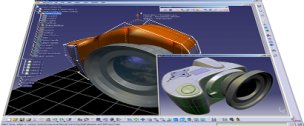 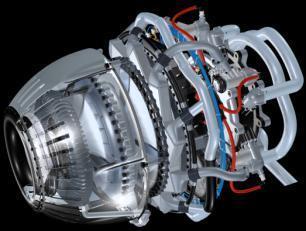 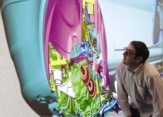 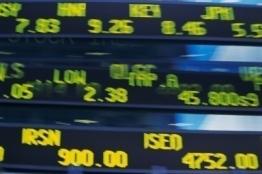 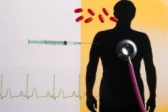 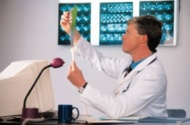 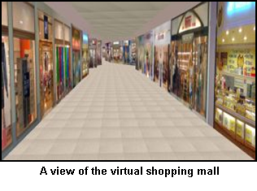 Breakthrough Innovation
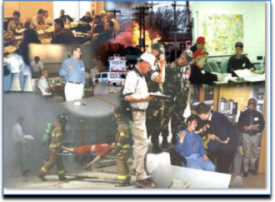 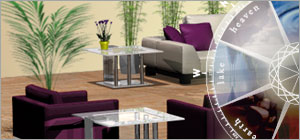 Taking Parallelism Mainstream(Over Several Product Cycles)
Enable broad spectrum of developers
Experts:  explicit unsafe parallelism
Everyone else:  invisible or safe parallelism
Via encapsulation, new abstractions
Address complexity of client software
Anticipate diversity of hardware targets
Parallelism and the Software Stack
Applications
Constructing Parallel 
Applications
Libraries
Efficiently Executing
Parallel Applications
Languages, Compilersand Tools
Concurrency Runtime
CoordinatingSystem Resources and Services
OS/Hypervisor
Hardware
Parallel Programming Support in Visual Studio 2010
.NET 4.0
Task Parallel Library
Task, Task<T>
Parallel.For, Parallel.ForEach
Parallel.Invoke
Coordination data structures
Parallel LINQ
Native C++
Parallel Pattern Library
task, task_group
parallel_for, parallel_for_each
parallel_invoke
Concurrent data structures
Primitives for message passing
Concurrency runtime
Parallel debugging windows – tasks, stacks, locals
Parallel profiling – core utilization, thread behavior and contention blocking, thread execution patterns
Scalable Parallel ProgramsReturn of the Free Lunch
Invite parallel execution at key sites
Over-decompose for future scaling
Relax sequential order to gain parallelism
Consider data as well as control flow

Result: new code with abundant latent parallelism
Then the Concurrency Runtime efficiently maps the work to the available processors
Task Parallel AbstractionsSystem.Threading.Parallel
Compound Parallel Statements
void QuickSort<T>(T[] arr, int low, int hi)
    where T : IComparable<T>{
    if (…/* reached sequential threshold */)
        Array.Sort(arr, low, hi - low);
    else {
        int pivot = Partition(domain, low, hi);
        Parallel.Invoke(
            delegate { ParQuickSort(domain, low, pivot - 1); },
            delegate { ParQuickSort(domain, pivot + 1, hi);  }
        );
    }
}
Task Parallel AbstractionsSystem.Threading.Parallel
Compound Parallel Statements
Parallel Loops
void RenderParallel(Scene scene, Int32[] rgb) {
    Parallel.For(0, screenHeight, y => {
        int stride = y * screenWidth;
        Camera camera = scene.Camera;
        for (int x = 0; x < screenWidth; x++) {
            Color color = TraceRay(
                  new Ray(camera.Pos, GetPoint(x, y, camera)), 
		   scene, 0);
            rgb[x + stride] = color.ToInt32();
        }
    });
}
Task Parallel AbstractionsSystem.Threading.Parallel
Compound Parallel Statements
Parallel Loops
Unstructured Tasks
private void UpdateImageAsync() {
    if (_lastTask != null) _lastTask.Cancel();
    _lastTask = Task.StartNew(delegate { 
        Bitmap bmp = MandelbrotGenerator.Create(...);
        ... // draw to UI
    });
}
Task Parallel AbstractionsSystem.Threading.Parallel
Compound Parallel Statements
Parallel Loops
Unstructured Tasks
Task Manager 
Scheduling/resource policies
Aggregate wait/cancel
Same basic concepts available in C++ as Parallel Pattern Library
New Abstraction: Parallel LINQAutomatic Data Parallel Queries
LINQ ::= .NET Language INtegrated Query
“SQL” over in-memory data structures





No explicit sequencing enables domain specific “automatic” parallelization
// Query babies born in given state and year range, sorted
List<BabyInfo> babies = new List<BabyInfo>();
...
var q = from b in babies.AsParallel()
     where b.Name.Equals(name) &&
           b.State == state &&
           b.Year >= yearStart && b.Year <= yearEnd
     orderby b.Year
     select b;
demo
Some New Parallel Programming Models
Efficient Execution
Minimize costs per task
Load balance across available cores
Dynamic resource assignment
Respect the memory hierarchy
Allow multiple strategies
Multiple paradigms, specialized schedulers
Work As A Dynamic Tree
Recursive divide and conquer can quickly generate a lot of tasks 
We do not want them all to run: wastes resources, esp. memory
Traditional time-shared OS notions of  “threads” with “fairness” are inappropriate
Managing the WorkSequential
Sequential execution very efficient, O(lg n) storage
A like number “ready” 
A ready node also represents much work yet to be elaborated
Managing the WorkParallel
Publish work to be stolen by idle workers
Steal big chunks of work
Depicted 4 workers
Visual Studio 2010Tools / Programming Models / Runtimes
Tools
Programming Models
Parallel LINQ
Parallel
Debugger Tool Windows
Task Parallel 
Library
Parallel Pattern Library
Agents
Library
Data Structures
Concurrency Runtime
Data Structures
Task Scheduler
Profiler Concurrency
Analysis
ThreadPool
Task Scheduler
Exposed APIs
Resource Manager
Resource Manager
Operating System
Threads
Key:
Managed Library
Native Library
Tools
Some Windows Kernel Advances
>64 logical processor support
Greater scalability, avoiding hot locks
Thread scheduling enhancements for more efficient concurrency runtimes

ENT-T554, Windows Server Support for More than 64 LPs, Thu, 11 am
ENT-T555, Scaling To More than 64 LPs: SQL, Thu 2 pm
Parallel Developer ToolsDefining the developer experience for constructing parallel applications
Design and modeling tools to enable developersto start with zero parallelism debt
Debug across multiple programming models, with data and task-focused visualizations
Actionable performance guidance for understanding and optimizing parallel applications
Tools for developers and testers to validate correctness and cope with inherent non-deterministic execution
Parallel Debugging Challenges
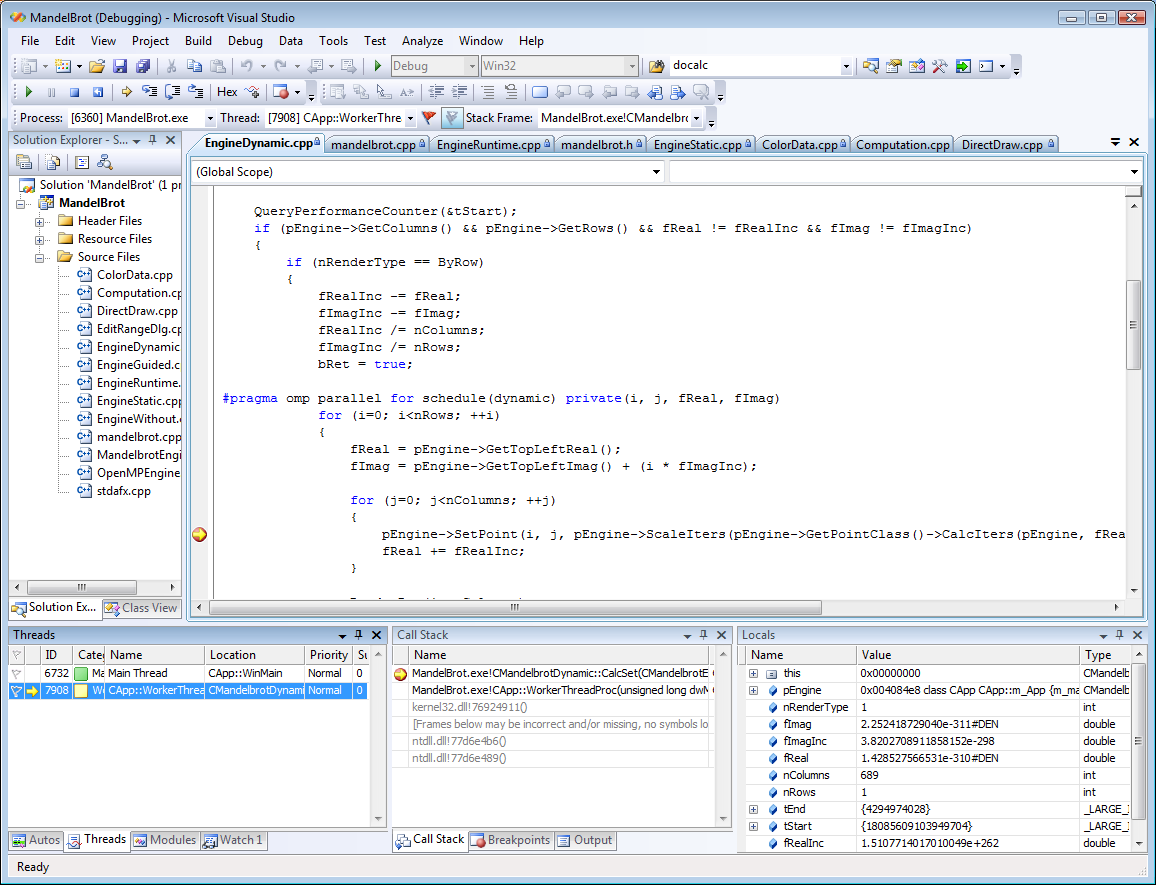 Flat list of OS threads with limited data
Data views based on current stack frame
Visualization doesn’t scale well
Linear, per-thread call stacks
Lacks a “data pivot” for data parallelism
Hard to grasp overall execution flow
Visual Studio 2010 DebuggerParallel Tasks
Visualize and navigate tasks directly
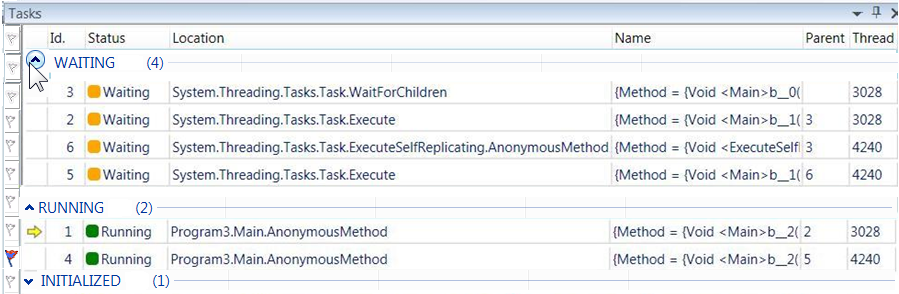 Visual Studio 2010 Debugger Parallel Stacks
Grasp execution flow at a glance
Easily move between contexts and stacks

More…
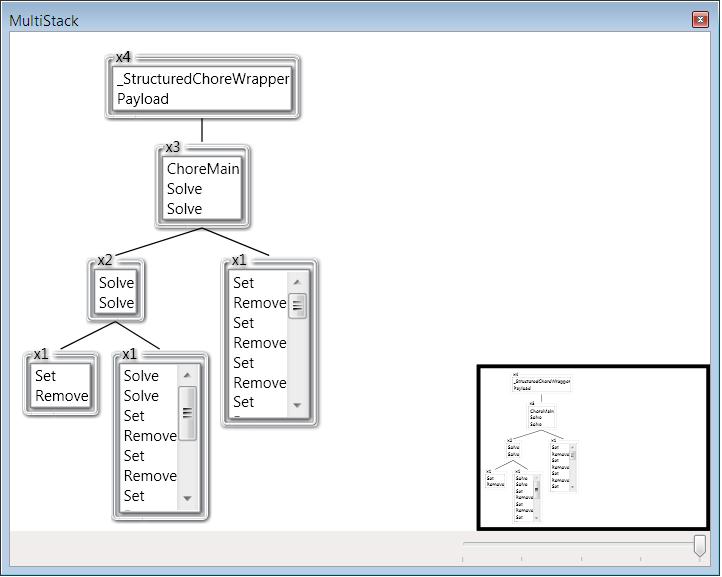 Visual Studio 2010 ProfilingConcurrency Analysis Tools
Based upon Event Tracing for Windows (ETW) traces
Understand CPU utilization and causes of thread blocking
Correlate events to high level abstractions e.g. Parallel.For annotation
(Data Parallel Computing on GPUs)
TFLOPS and 100s GB/s bandwidth today
Increasingly general purpose data parallel computing applications
HD media, graphics, physics, games, HPC
Direct3D11 Compute Shader

GRA-T519, Direct3D11 Compute Shader (today)
GRA-P581, Panel: Application of General-Purpose GPU, Thu 4:30
Summary and Call to Action
The next 100× requires parallel computing
TFLOPS clients will bring new killer apps
Scalable parallel code, faster on new hardware
Comprehensive parallel computing developer platform coming in Visual Studio 2010

Dig into http://msdn.com/concurrency 
Download and try the Visual Studio 2010 and .NET Framework 4.0 CTP, or the Parallel Extensions .NET June 08 CTP
Surf the parallel computing paradigm shift!
Questions?
Evals!
Related Sessions
ENT-T554 Windows Server Support for More than 64 Logical Processors
ENT-T555 Scaling To More than 64 LPs: SQL
GRA-T515 DirectX – Core Graphics for Windows 7
GRA-T516 DirectX 11
GRA-T517 Direct3D11 Compute Shader
GRA-T634 GPU Performance and CPU/GPU Interactions
GRA-P581 Application of GPGPU: Hype or Reality
COR-S544 Making Technology and Products Matter for Developers: The Intel Product Roadmap

Microsoft PDC 2008 online session videos tagged ‘Parallelism [9]’ at https://sessions.microsoftpdc.com/public/timeline.aspx
Please Complete A Session Evaluation FormYour input is important!
Visit the WinHEC CommNet and complete a Session Evaluation for this session and be entered to win one of 150 Maxtor® BlackArmor™ 160GB External Hard Drives50 drives will be given away daily!





http://www.winhec2008.com
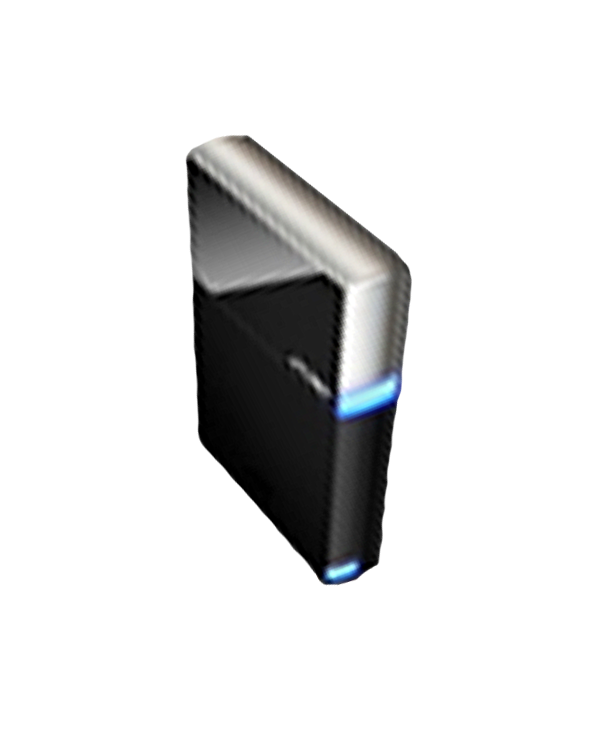 BlackArmor Hard Drives provided by:
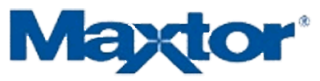 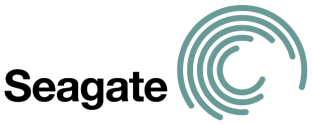 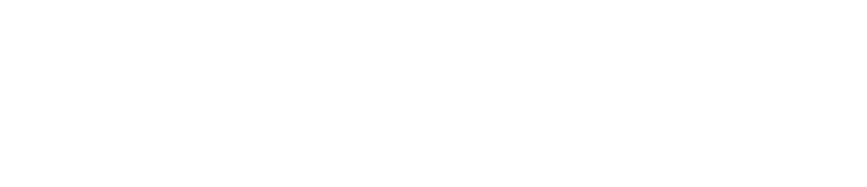 © 2008 Microsoft Corporation. All rights reserved. Microsoft, Windows, Windows Vista and other product names are or may be registered trademarks and/or trademarks in the U.S. and/or other countries.
The information herein is for informational purposes only and represents the current view of Microsoft Corporation as of the date of this presentation.  Because Microsoft must respond to changing market conditions, it should not be interpreted to be a commitment on the part of Microsoft, and Microsoft cannot guarantee the accuracy of any information provided after the date of this presentation.  MICROSOFT MAKES NO WARRANTIES, EXPRESS, IMPLIED OR STATUTORY, AS TO THE INFORMATION IN THIS PRESENTATION.
Additional Materials
Evals!
Example:  Tree Walk
Sequential
static void ProcessNode<T>(Tree<T> tree, Action<T> action) {
    if (tree == null) return;

    ProcessNode(tree.Left, action);
    ProcessNode(tree.Right, action);
    action(tree.Data);
}
ThreadPool (Naïve)
static void ProcessNode<T>(Tree<T> tree, Action<T> action) {
    if (tree == null) return;

    using (ManualResetEvent mre = new ManualResetEvent(false)) {
        ThreadPool.QueueUserWorkItem(delegate {
            ProcessNode(tree.Left, action);
            mre.Set();
        });
        ProcessNode(tree.Right, action);
        action(tree.Data);
        mre.WaitOne();
    }
}
Heavyweight Synchronization
Serial Interfaces
Block a thread
Lose locality
Example:  Tree Walk, Cont'd
ThreadPool (better, but still not great)
static void ProcessNode<T>(Tree<T> tree, Action<T> action)
{
    IEnumerator<T> enumerator = tree.GetEnumerator();
    
    using (ManualResetEvent mre = new ManualResetEvent(false)) {
        int waitCount = Environment.ProcessorCount;

        WaitCallback wc = delegate {
            while(true) {
                T item;
                lock (enumerator) {
                    if (!enumerator.MoveNext()) break;
                    item = enumerator.Current;
                }
                action(item);
            } 

            if (Interlocked.Decrement(ref waitCount) == 0) mre.Set();
        };

        for (int i = 0; i < Environment.ProcessorCount - 1; i++) {
            ThreadPool.QueueUserWorkItem(wc);
        }

        wc(null);
        mre.WaitOne();
    }
}
Oversubscription
Serialization
Loss of Locality
Explicit Synchronization
Boiler Plate
No Inter-element coordination
Example:  Tree Walk with Tasks
Parallel Extensions (with Task)
static void ProcessNode<T>(Tree<T> tree, Action<T> action) {
    if (tree == null) return;
    
    Task t = Task.Create(delegate { ProcessNode(tree.Left, action); });
    ProcessNode(tree.Right, action);
    action(tree.Data);
    t.Wait();
}
Parallel Pattern Library for C++
template<class T> 
static void ProcessNode(Tree<T>* tree, Action<T> action) {
    if(tree == NULL) return;
    task_group g;
    g.run([&] { ProcessNode(tree->left,  action); });
    g.run([&] { ProcessNode(tree->right, action); });
    action(tree.Data);
    g.wait();
}
Parallel Extensions (with Parallel)
static void ProcessNode<T>(Tree<T> tree, Action<T> action) {
    if (tree == null) return;
    
    Parallel.Invoke(
        () => ProcessNode(tree.Left, action),
        () => ProcessNode(tree.Right, action),
        () => action(tree.Data) );
}